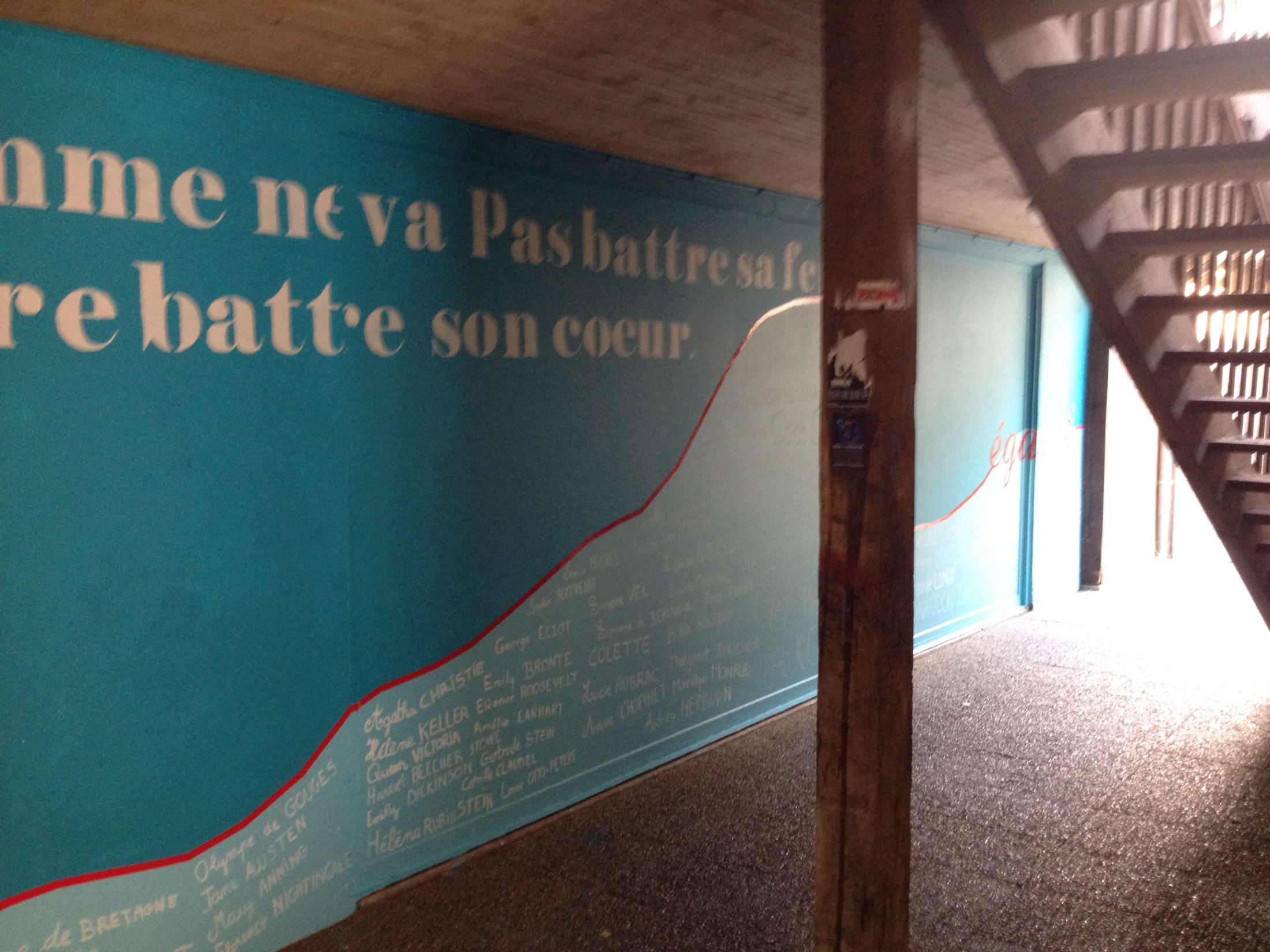 Réalisation d’une fresque par des élèves du collège et leurs correspondants allemands.
Travail piloté par Monsieur Hingant, professeur d’Arts plastiques.
Préparer le fond…
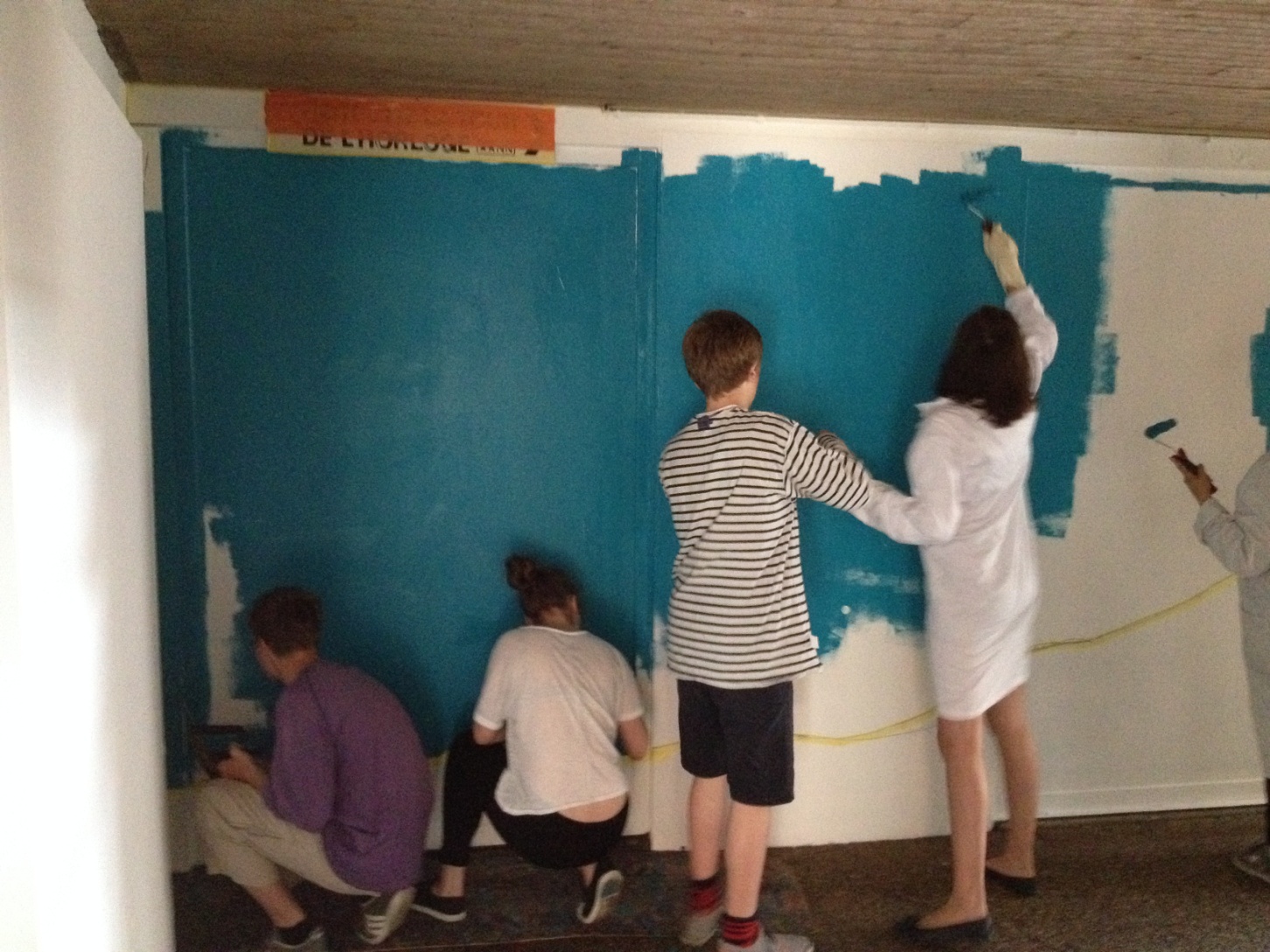 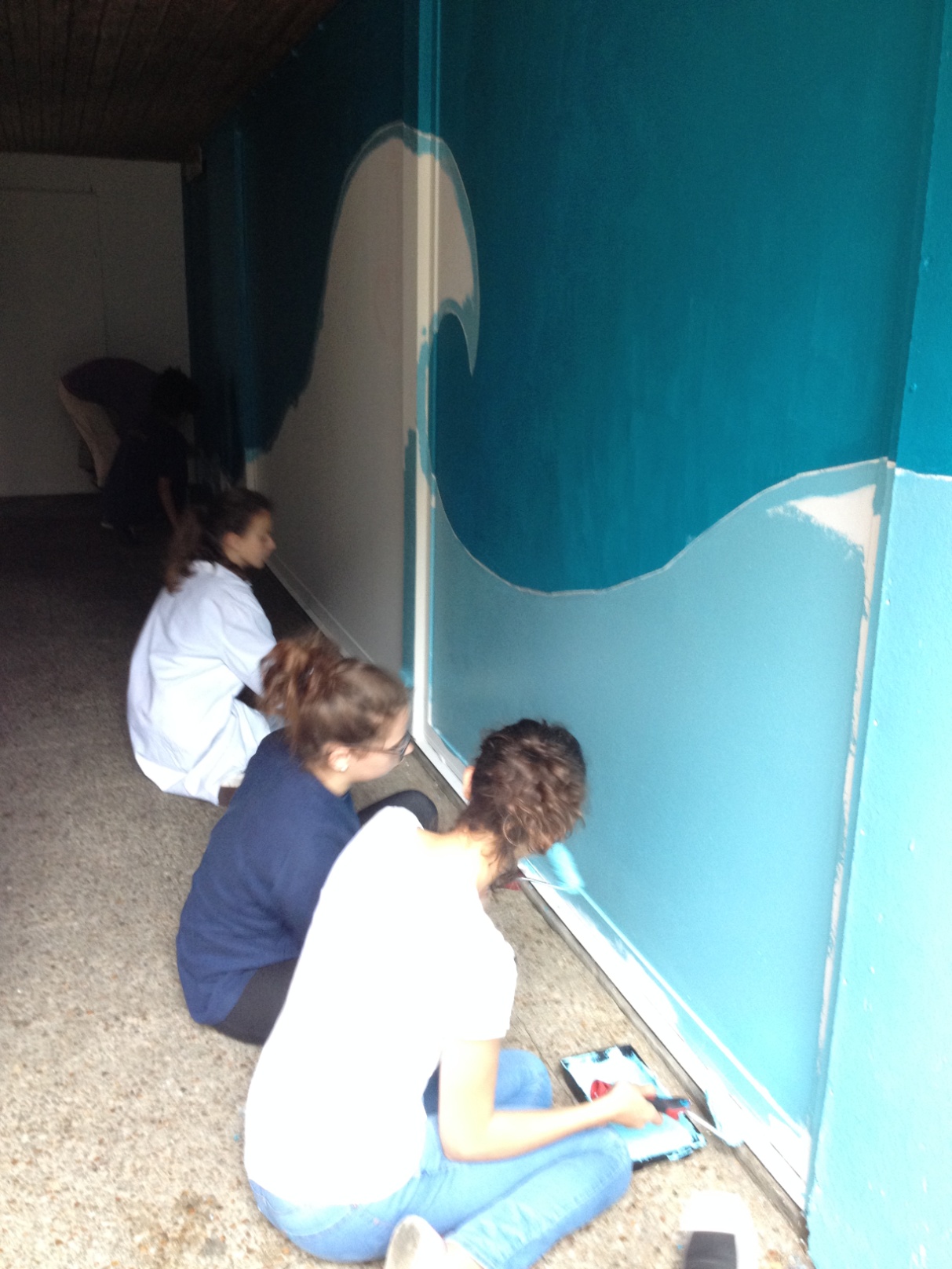 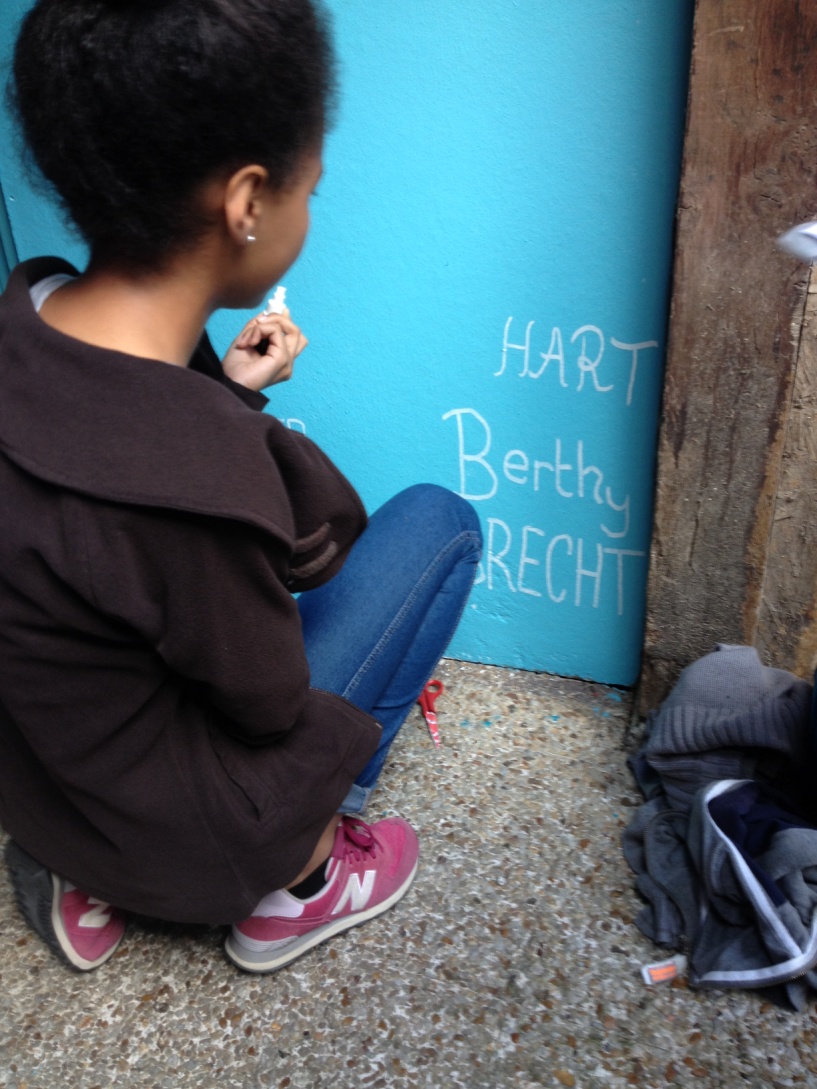 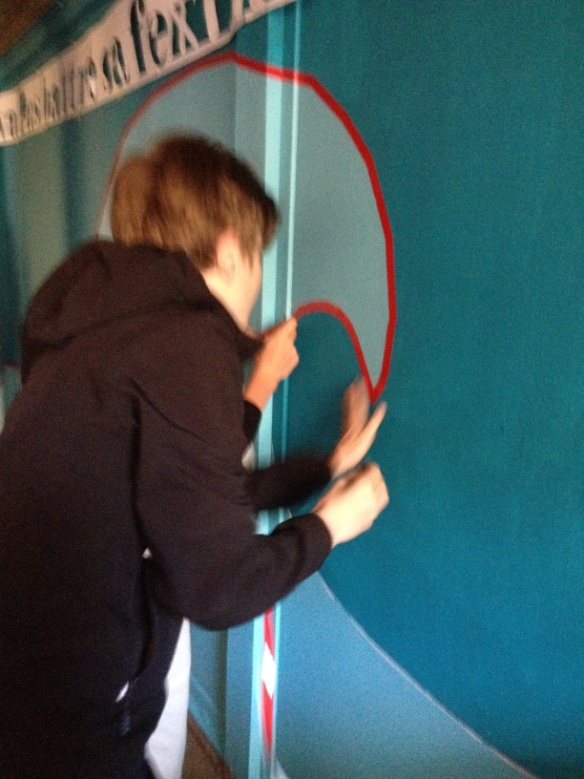 Y porter le message sur l’égalité homme-femme…
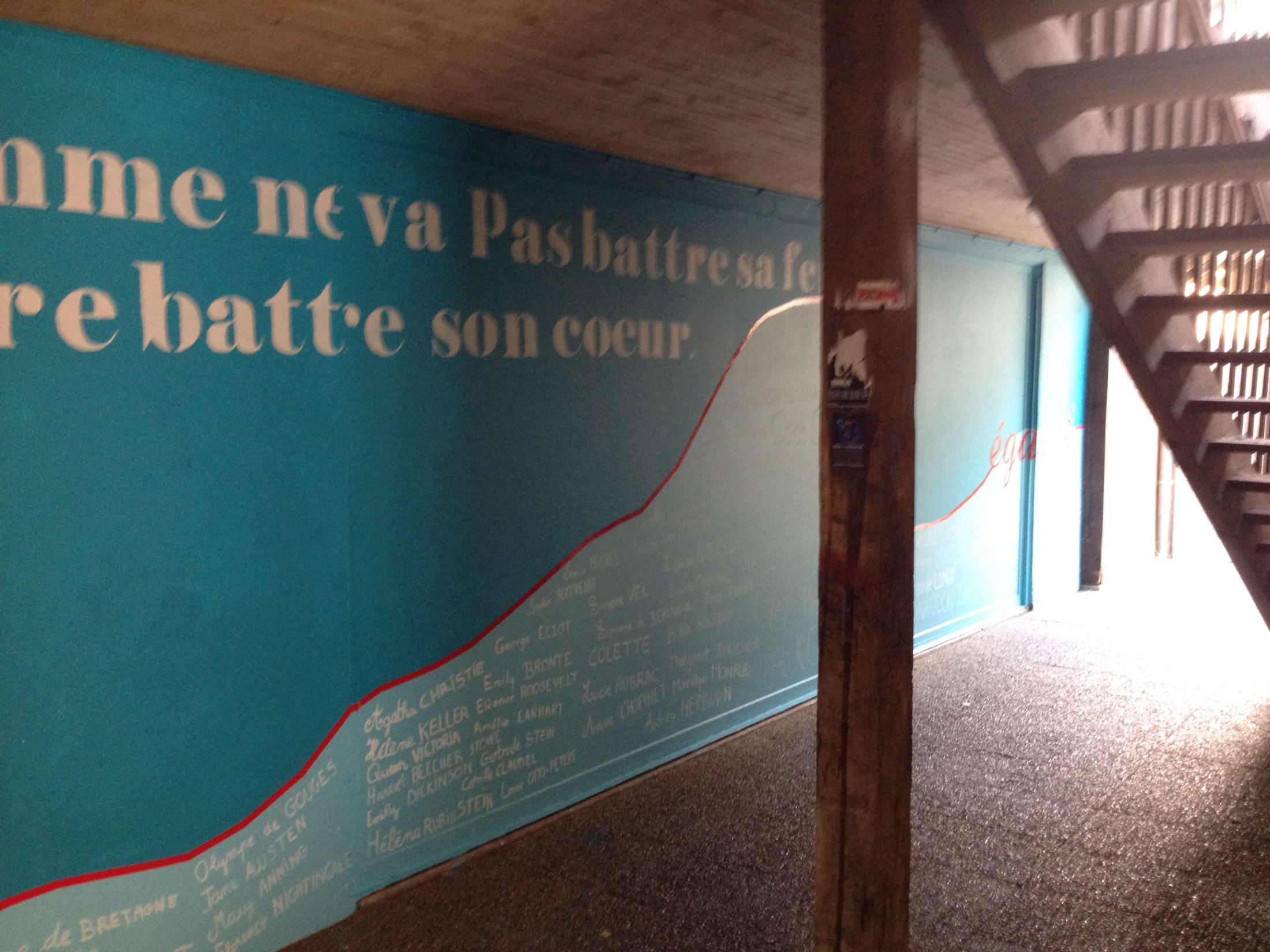 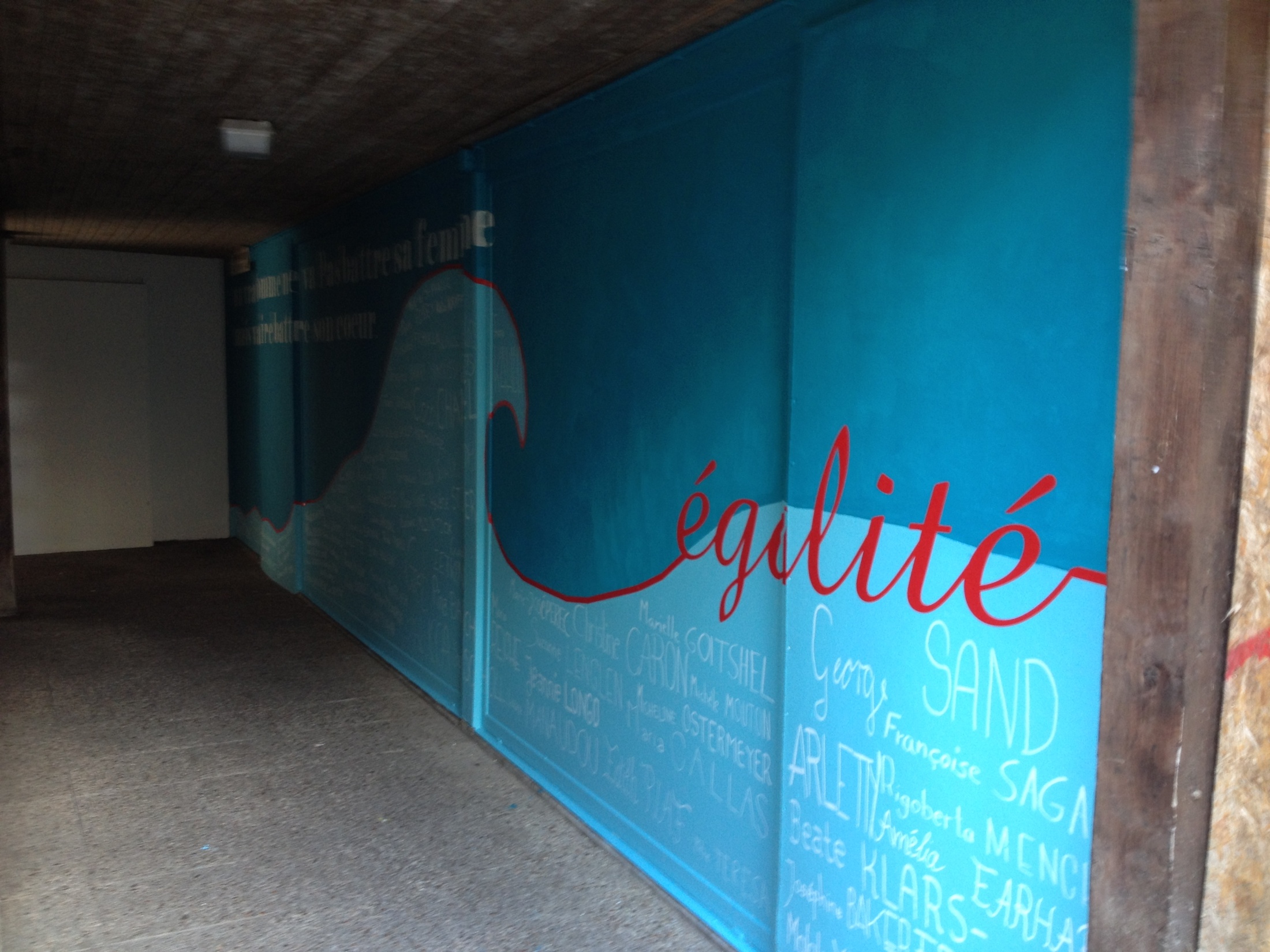 Cette fresque est visible à Dinan, passage de l’horloge.